Інструменти графічного редактор OOo4KIDS DRAW
Урок 13
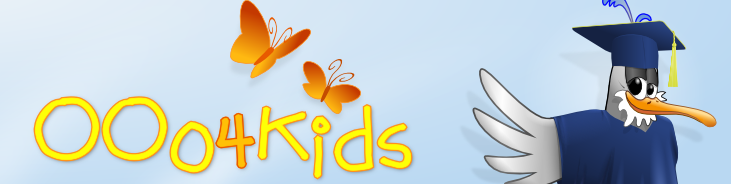 Іванова-Голан С.О.
Перевіримо домашнє завдання
Відкриємо сторінку 29.
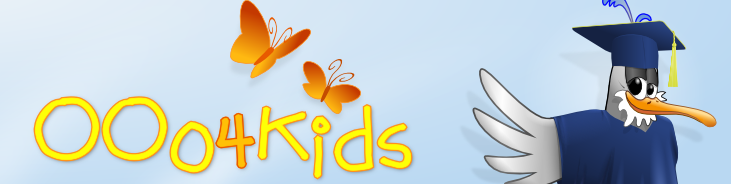 Іванова-Голан С.О.
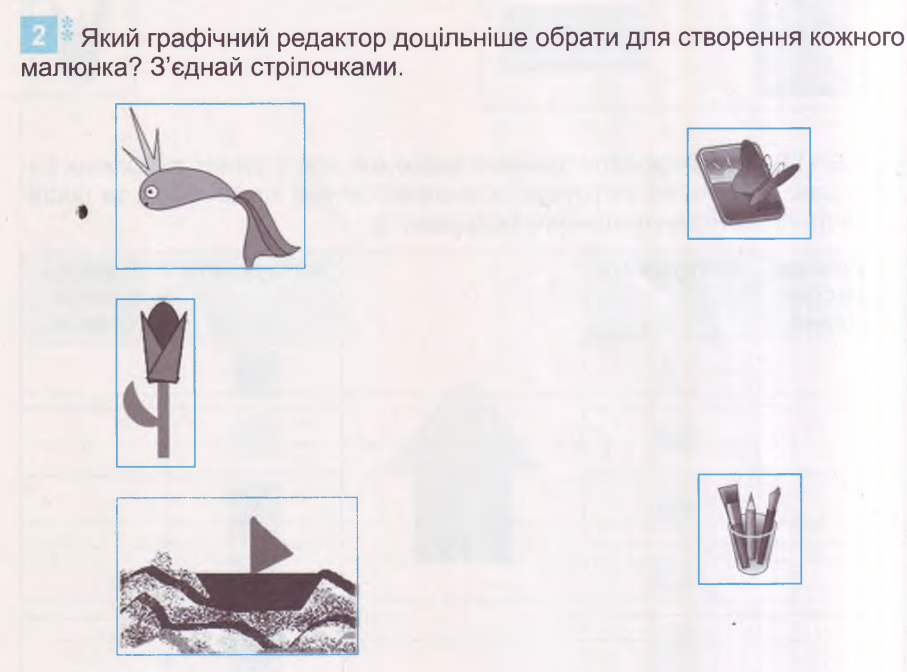 Іванова-Голан С.О.
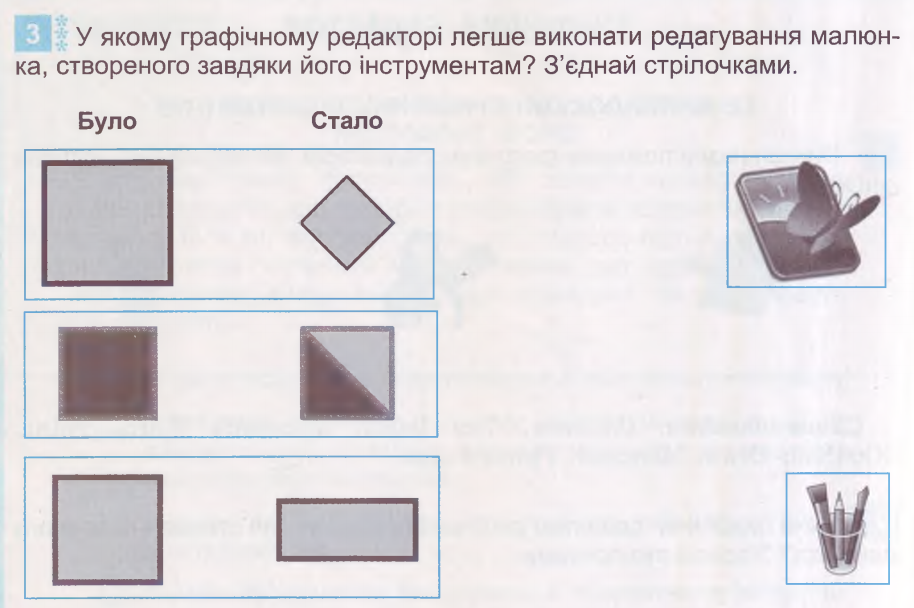 Іванова-Голан С.О.
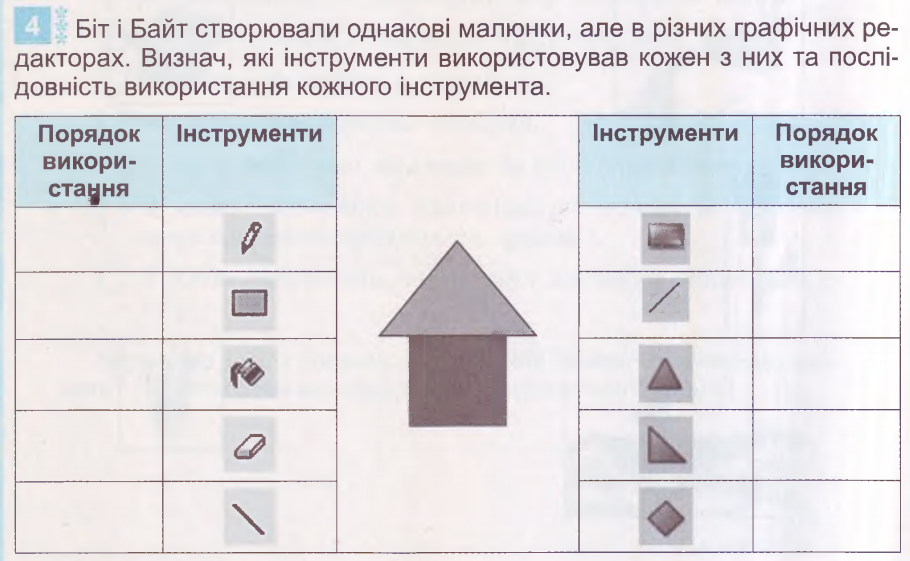 2
2
1
3
1
Іванова-Голан С.О.
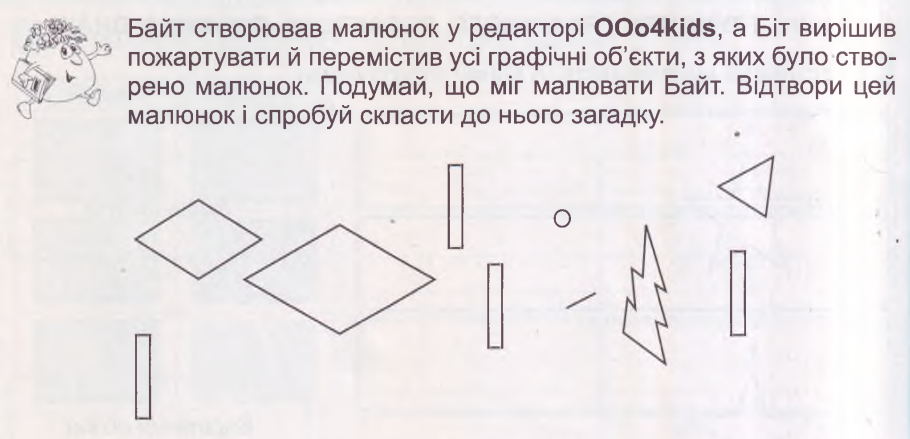 Іванова-Голан С.О.
Інструменти графічного редактор OOo4KIDS DRAW
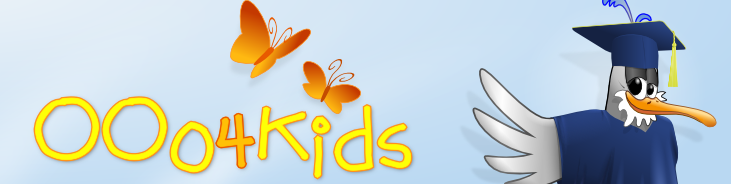 Урок 13
Іванова-Голан С.О.
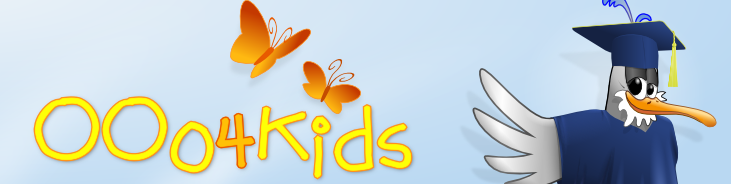 Іванова-Голан С.О.
Запустіть програму OOo4 kids Draw. Тепер розглянемо разом інструменти
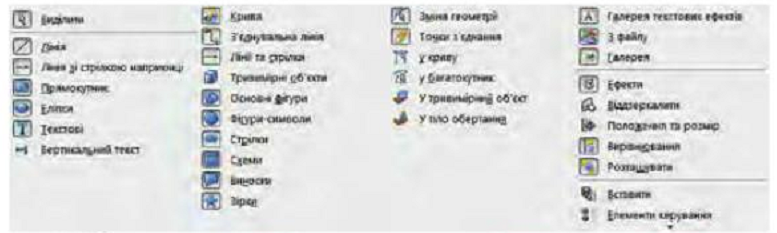 Іванова-Голан С.О.
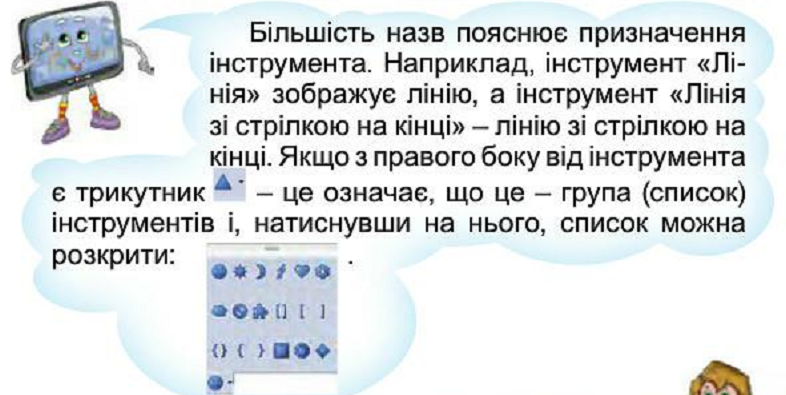 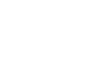 Іванова-Голан С.О.
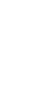 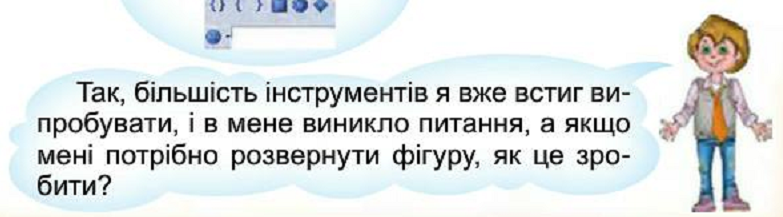 Іванова-Голан С.О.
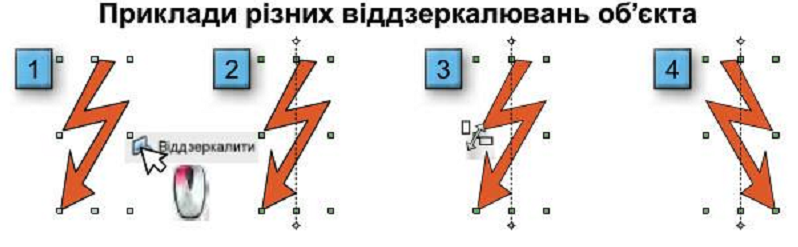 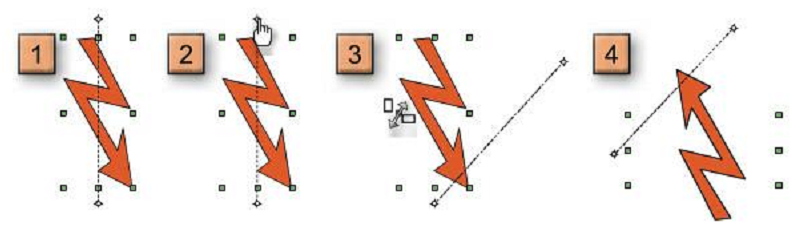 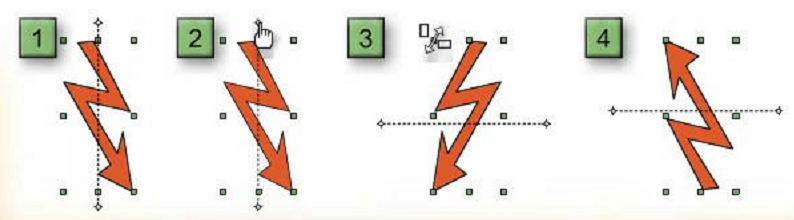 Іванова-Голан С.О.
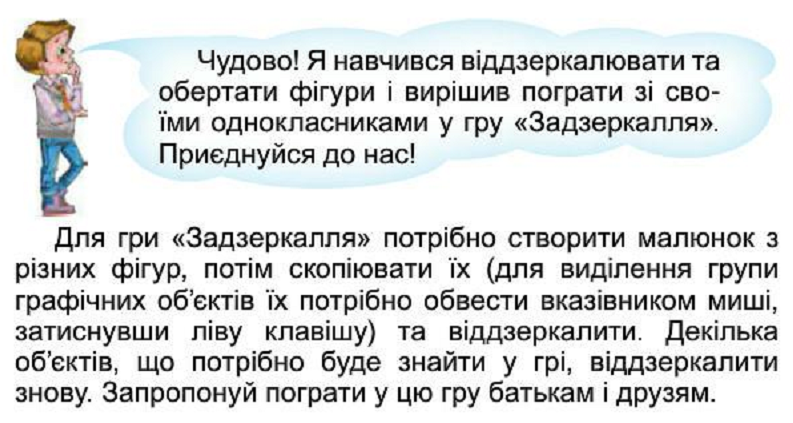 Іванова-Голан С.О.
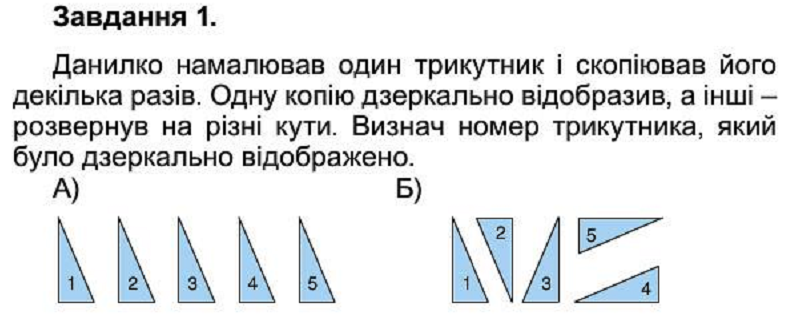 Іванова-Голан С.О.
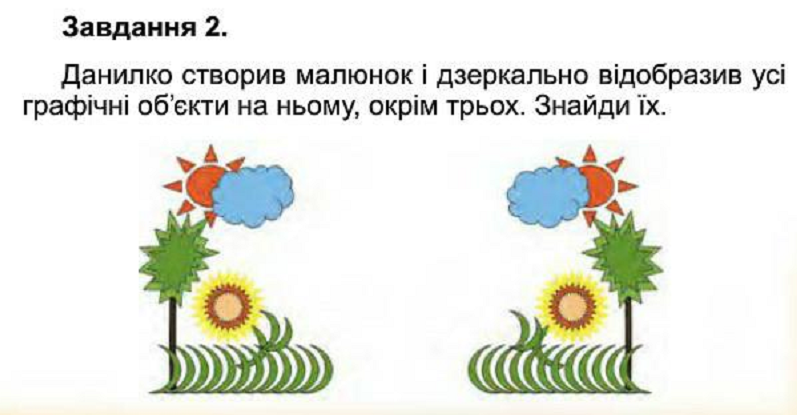 Іванова-Голан С.О.
Відкриваємо зошит на сторінці 32
Іванова-Голан С.О.
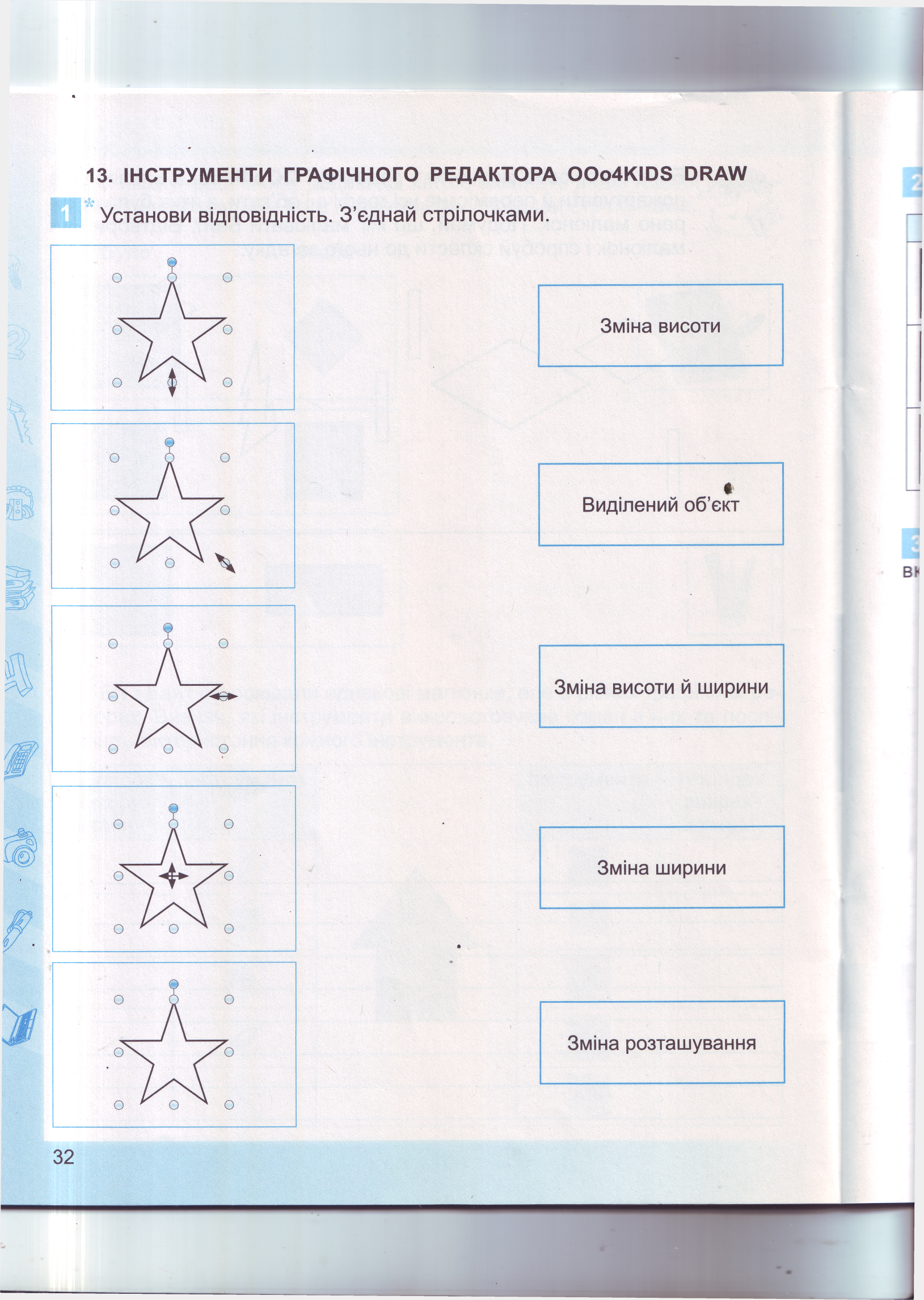 Іванова-Голан С.О.
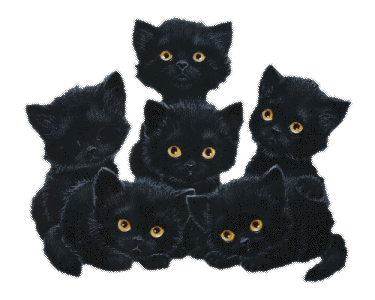 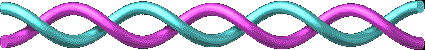 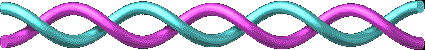 Іванова-Голан С.О.
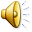 Іванова-Голан С.О.
Іванова-Голан С.О.
Іванова-Голан С.О.
Іванова-Голан С.О.
Іванова-Голан С.О.
Іванова-Голан С.О.
Іванова-Голан С.О.
Іванова-Голан С.О.
Іванова-Голан С.О.
БЕРЕЖІТЬ ЗІР!
Іванова-Голан С.О.
Оформлення – ресурси Інтернету
Робота за комп’ютером
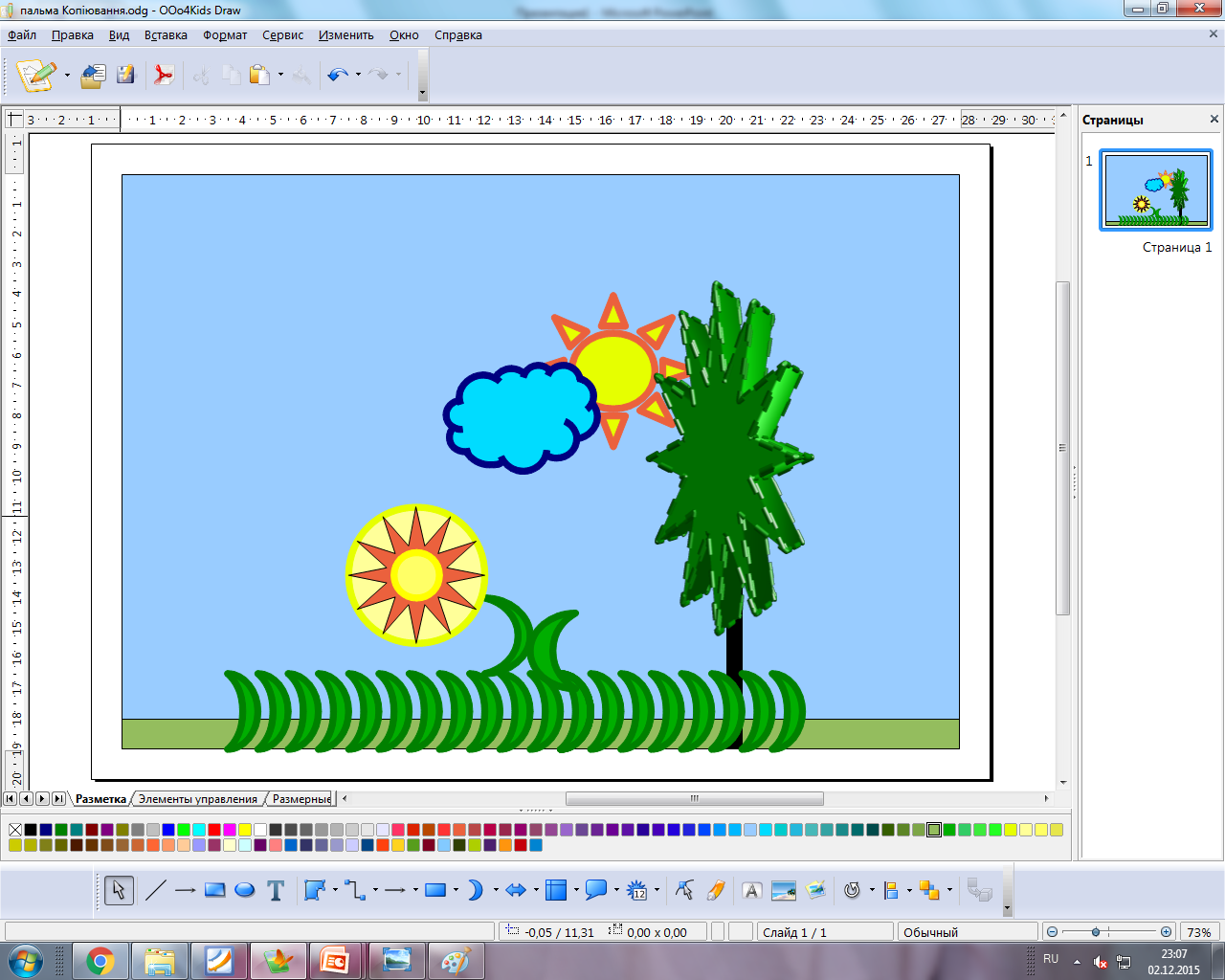 Іванова-Голан С.О.
Закінчити в зошиті урок 13
Домашнє завдання
Іванова-Голан С.О.